Building Celebrity Brands: Understanding Consumer Responses to Endorser Failures
Allyn White, Mississippi State University
Cynthia Webster, Mississippi State University
2nd International Colloquium on 
the Consumer Brand Relationship
March 19, 2011
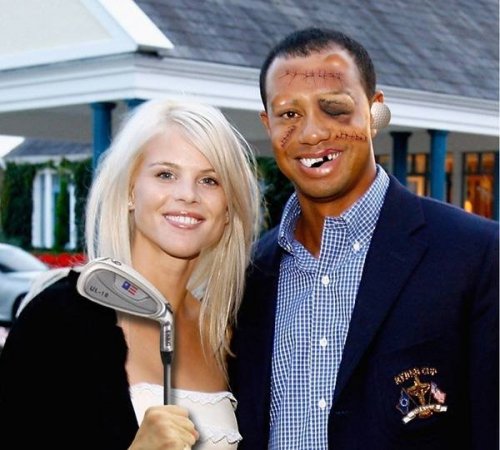 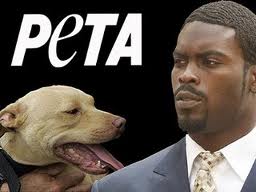 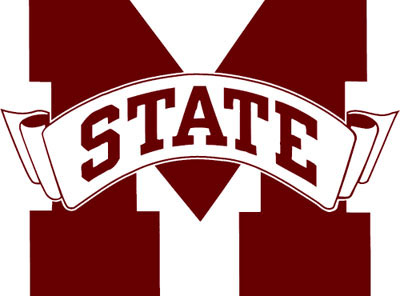 1
Introduction
Existing research focus primarily on benefits of celebrity endorsements(Money et al. 2006; Agrawal and Kamakura 1995; Kamins and Gupta 1994)

Importance of examining currently under-researched negative endorser information, termed here as Endorser Failures
Currently un-researched functional or performance-related component of endorser failures

Athletes as a unique endorser segment (Koernig and Boyd 2009; Trout 2007)

Need for research examining the Match-Up Hypothesis (Kahle and Homer 1985) in an endorser failure context
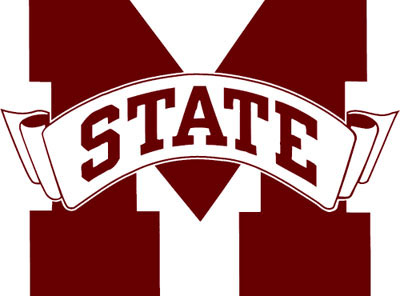 2
Current Research
Examine the effect of endorser failure type (non-functional or functional) on consumer responses to learning of such information


Examine the effects of endorser-product congruence on the failure type-consumer response relationships
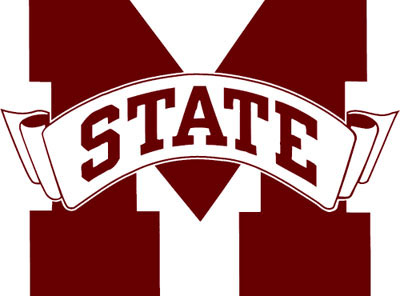 3
Conceptual Framework
Celebrity endorsements are a highly utilized marketing strategy (Atkin and Block 1983; Erdogan et al. 2001).

Self-congruity theory proves useful in the context of endorsements.
Endorser vs. Consumer Desired Self-concept

Research should extend beyond abstract, symbolic characteristics of objects (Allen et al. 2008; Escalas and Bettman 2005) .
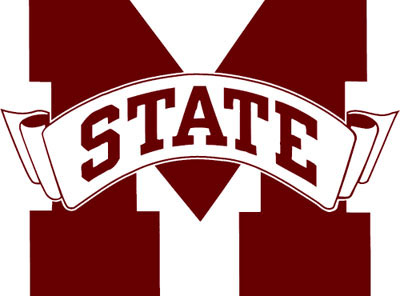 4
Conceptual FrameworkEndorser Failures
Results suggest that consumers can distinguish between different forms of negative endorser information (Louie and Obermiller 2002; Money et al. 2006).

Non-functional Failure:  not directly related to endorser’s ability to perform
e.g., DUI; Infidelity

Functional Failure:  directly related to endorser’s ability to perform
e.g., Poor performance
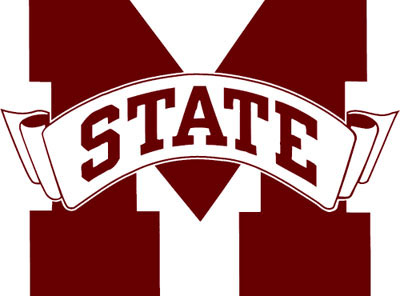 5
Conceptual FrameworkEndorser Failures
When exposed to non-functional failures, consumers should emphasize performance-unrelated attributes of the endorser over functional characteristics of brand as it relates to the endorser’s ability.   

H1:  Non-functional endorser failures will be associated with lower endorser evaluations than those for functional endorser failures.
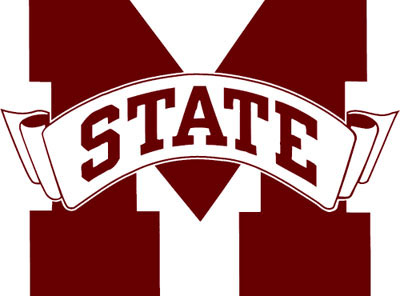 6
Conceptual FrameworkEndorser Failures
When exposed to functional failures, the brand as it relates to endorser’s performance will be emphasized.   

H2:  Functional endorser failures will be associated with lower brand evaluations than those for non-functional endorser failures.

H3:  Functional endorser failures will be associated with lower brand purchase intentions than those for non-functional endorser failures.
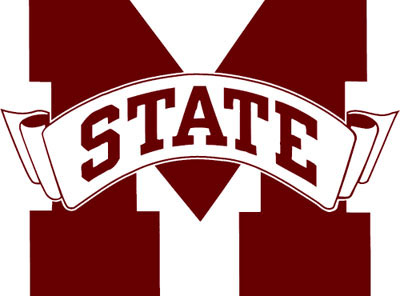 7
Conceptual FrameworkMatch-up Hypothesis
Suggests that a perceived endorser-product fit enhances consumer responses to endorsements (Erdogan et al. 2001; Kirmani and Shiv 1998; Lynch and Schuler 1994)
H4a:  In the context of a non-functional failure, a lower level of endorser-product congruence will be associated with lower attitude toward the endorser, as compared with high congruence contexts. 

H4b:  In the context of a functional failure, a higher level of endorser-product congruence will be associated with lower brand attitudes, as compared with low congruence contexts.

H4c:  In the context of a functional failure, a higher level of endorser-product congruence will be associated with lower brand purchase intentions, as compared with low congruence contexts.
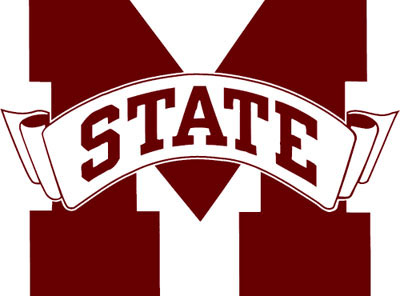 8
Conceptual FrameworkAttitude Formation
Non-functional failure:  Drunk Driving
What kind of person, overall, is Endorser?
Is this the kind of person, overall, that I want to be?
Is the brand related to his/her failure?
If no, then majority of focus is on Endorser.
Result:  lower endorser evaluations than for functional failures.

Functional failure:  Performing Poorly throughout Season
How well is Endorser able to play?
Is this the kind of performance ability that I would like to have?
Is the brand related to his/her failure?
If yes, then majority of focus is on the objective attributes of the brand as it relates to endorser’s ability to play.
Result:  lower brand evaluations and purchase intentions than for non-functional failures.
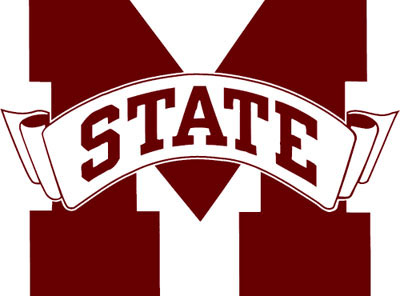 9
Conceptual Model
Endorser Failure
-Non-Functional
-Functional
Endorser 
Evaluation
Brand
Attitude
Endorser-Product Congruence
-High
-Low
Purchase
Intentions
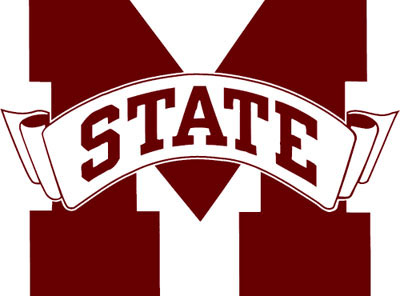 10
Overview of Experiments
Experiment 1
Unfamiliar Endorser (Donovan) and Brand (Adidas)
Mitigate probable confounding effects due to endorser familiarity
Sandal (low congruence) and Soccer Shoe (high congruence)

Experiment 2
Familiar Endorser (Beckham) and Brand (Adidas)
Enhances external validity (Kamins 1990; Money et al. 2006)
Sandal (low congruence) and Soccer Shoe (high congruence)

Experiment 3
Tiger Woods and Nike
Provide a realistic view of endorsements in practice (Kahle and Homer 1990; Kamins and Gupta 1994)
Cologne (low congruence) and Golf Clubs (high congruence)
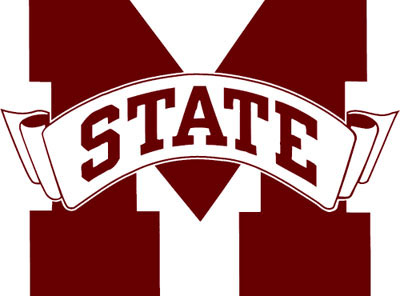 11
Method
Samples
Study 1 (n=249; Female=.57; Fan=.18; Age=34)
Study 2 (n=205; Female=.46; Fan=.22; Age=28)
Study 3 (n=165; Female=.51; Fan=.27; Age=32)
Stimulus Materials and Dependent Variables
Six full-page ads
Survey (α ≥ .9) presenting failure/control scenario and items assessing:
Brand and Endorser Attitudes (e.g., 1=strongly dislike; 7=strongly like)
Brand Purchase Intentions (e.g., 1=unlikely; 7=likely)
Pretests & Manipulation Checks
Evidence of effective manipulation (p≤.05) across all studies
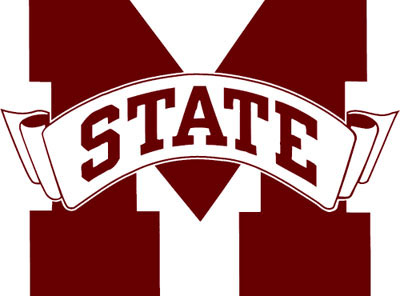 12
Mean Ranges
Study                                            Range
1
Endorser Attitudes:                                 4.5 – 4.8
Brand Attitudes:                                      5.0 – 5.4
Brand Purchase Intentions:                    3.3 – 4.2*
2
Endorser Attitudes:                                 4.5 – 5.4*
Brand Attitudes:                                      4.9 – 5.6*     
Brand Purchase Intentions:                    3.0 – 3.5
3
Endorser Attitudes:                                  3.7 – 4.3
Brand Attitudes:                                       4.4 – 5.7
Brand Purchase Intentions:                     3.1 – 3.8
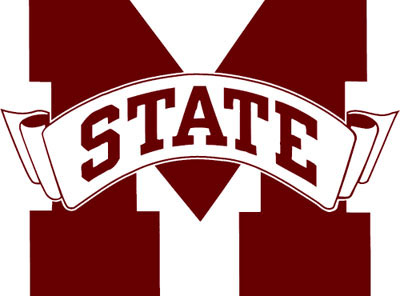 13
ANOVA Results
Study 1
H3 supported (F= 3.6 [2,246], p = .03)
Brand PIs_Func= 3.4, s=1.9
Brand PIs_NF=4.0, s=1.7
Brand PIs_Con=4.0,s=1.8
Study 2
H4 not in hypothesized direction (F = 3.3 [2, 196], p = .04)
Endorser Evals_NFxNC=5.1, s=.9
Endorser Evals_NFxC=4.8, s=1.2
H5 supported (F=5.0 [2,189], p = .007)
Brand Att_FxNC=5.6, s=.9
Brand Att_FxC=4.9, s=.7

Study 3
NO HYPOTHESES SUPPORTED!!!
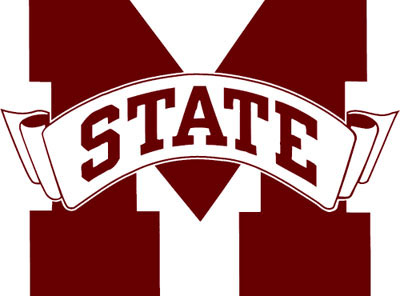 14
Supplemental Regression
*Attractiveness
Endorser
Evaluation
*Trustworthiness
Brand Attitude
*Expertise
Purchase
Intention
Endorser 
Familiarity
*Ohanian (1990)
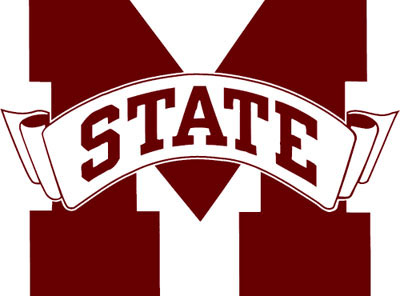 15
Supplemental Regression
Study 1
End Att (r2=.54; p=.000; Fam = .26, Att = .23, TW =.38)
Brand Att (r2=.29; p=.000; Fam = .23, Expertise = .22)
Purch Int (r2=.2, p=.000; Fam = .32, Att = .21)

Study 2
End Att (r2=.36, p=.000; Att = .34, TW = .26)
Brand Att (r2=.06, p=.004; TW = .21)
Purch Int (r2=.03, p=.001; TW = .31)

Study 3
End Att (r2=.6, p=.000;  Att = .35, TW = .52)
Brand Att (r2=.16, p=.000; Att = ,27)
Purch Int (r2=.18, p=.001; TW = .38)
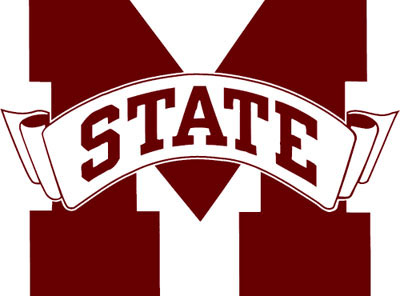 16
Discussion
SOMETHING ELSE IS DRIVING EVALUATIONS!!!!

Results provide minimal support for the effects of information type on responses.

Woods evaluations were, overall, lower than those for Donovan or Beckham, suggesting that actual negative information can be damaging.

Source credibility dimensions of Attractiveness and Trustworthiness are important determinants of endorser evaluations, suggesting that Expertise (functional information) may not be important in consumer responses to negative information.
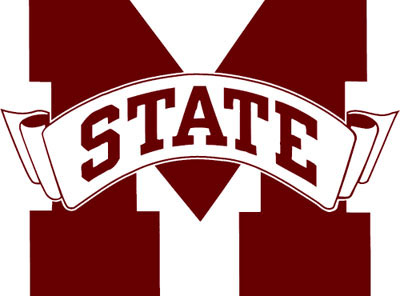 17
Limitations & Future Research
Only 2 types of nonfunctional information presented
Other failures may elicit responses of varying intensity
Solicit failure information from respondents 
Study context limited to sports
Potential for differential effects of other endorser failures
Stimuli limited to males
Gender differences in terms of endorser perceptions
Biased demographics of the sample
Potential for effects of ethnicity or age
Relatively small proportion of fans participated.
Post hoc analysis reveal significant effects of “fan” status on dependent variables, but only in Studies 1 and 2.




Recommendations regarding the most appropriate recovery strategy in the event of an endorser failure
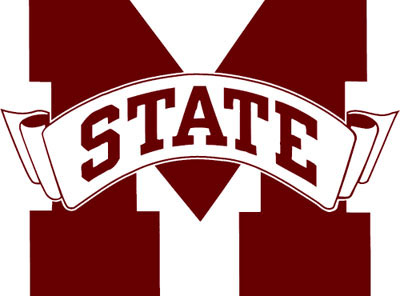 18
Building Celebrity Brands: Understanding Consumer Responses to Endorser Failures
Allyn White
2nd International Colloquium on 
the Consumer Brand Relationship
March 19, 2011
THANK YOU!
QUESTIONS/COMMENTS?
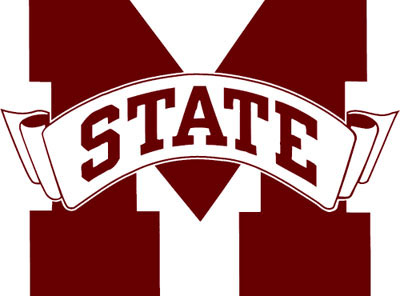 19